Week 2, Day 2:The Factory Method Pattern
Other good design principles
Cohesion vs. Coupling
Implementing the Strategy Pattern
Changing strategies (behaviors) at runtime
Tomorrow:
Quiz
Lab 2: Strategy & Factory Patterns!
SE-2811
Slide design: Dr. Mark L. Hornick
Content: Dr. Hornick
Errors: Dr. Yoder
1
Coding Example
Cleaning up example from last time
Avoid back-pointers and associated interfaces
Motivating Factory Methods
Adding ducks
SE-2811
Dr. Mark L. Hornick
2
The Simple Factory Programming Idiom (1)
We would like to override constructors, but you can’t (at least in Java, from another class)
DarkWingDuck() does not override Duck()
Could you in any language?
Then we could put the creation-specific code into the object that creates it.
SE-2811
Dr. Mark L. Hornick
3
The Simple Factory Programming Idiom (2)
Or (from Dr. Hornick)
Client may need to incorporate intelligence such as “thread awareness” in order to create the objects on the correct thread
Object creation may need to be a multi-step procedure (As on previous slide)
Hard to maintain – may require a lot of different “new’s”
And generally, we want to program to interfaces or abstract classes (As on previous slide)
SE-2811
Dr. Mark L. Hornick
4
The Simple Factory Programming Idiom (3)
Solution 1: Have a “Factory” class that hides away the implementation details
e.g. We could create a DuckFactory class that hides the details of creating a duck
But this still puts all the duck-creation details in one place!

Survey: Have you heard of this before?
SE-2811
Dr. Mark L. Hornick
5
The Factory Method Pattern
Solution 2: Have an abstract “factory” method that instances will implement

public abstract Duck {
    public quack{ // quack! }
    public abstract Duck createDuck(Scanner in);
}
SE-2811
Dr. Mark L. Hornick
6
The Factory Method PatternGeneral Form
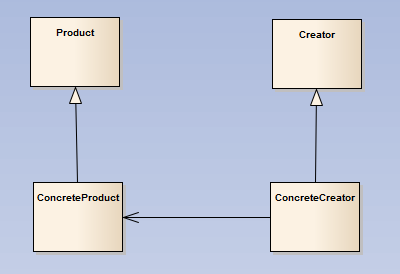 SE-2811
Dr. Mark L. Hornick
7
The Simple Factory IdiomHow we will use it today
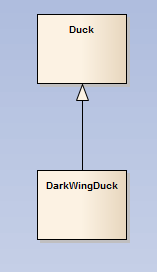 (Slide WAS titled “The Factory Method Pattern – How we will use it today”)
SE-2811
Dr. Mark L. Hornick
8
Duck class after the Simple Factory Idiom
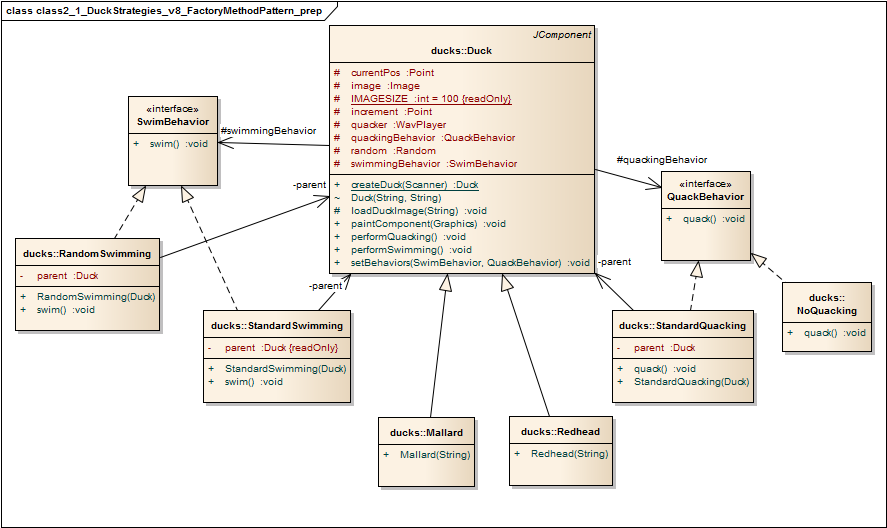 SE-2811
Dr. Mark L. Hornick
9